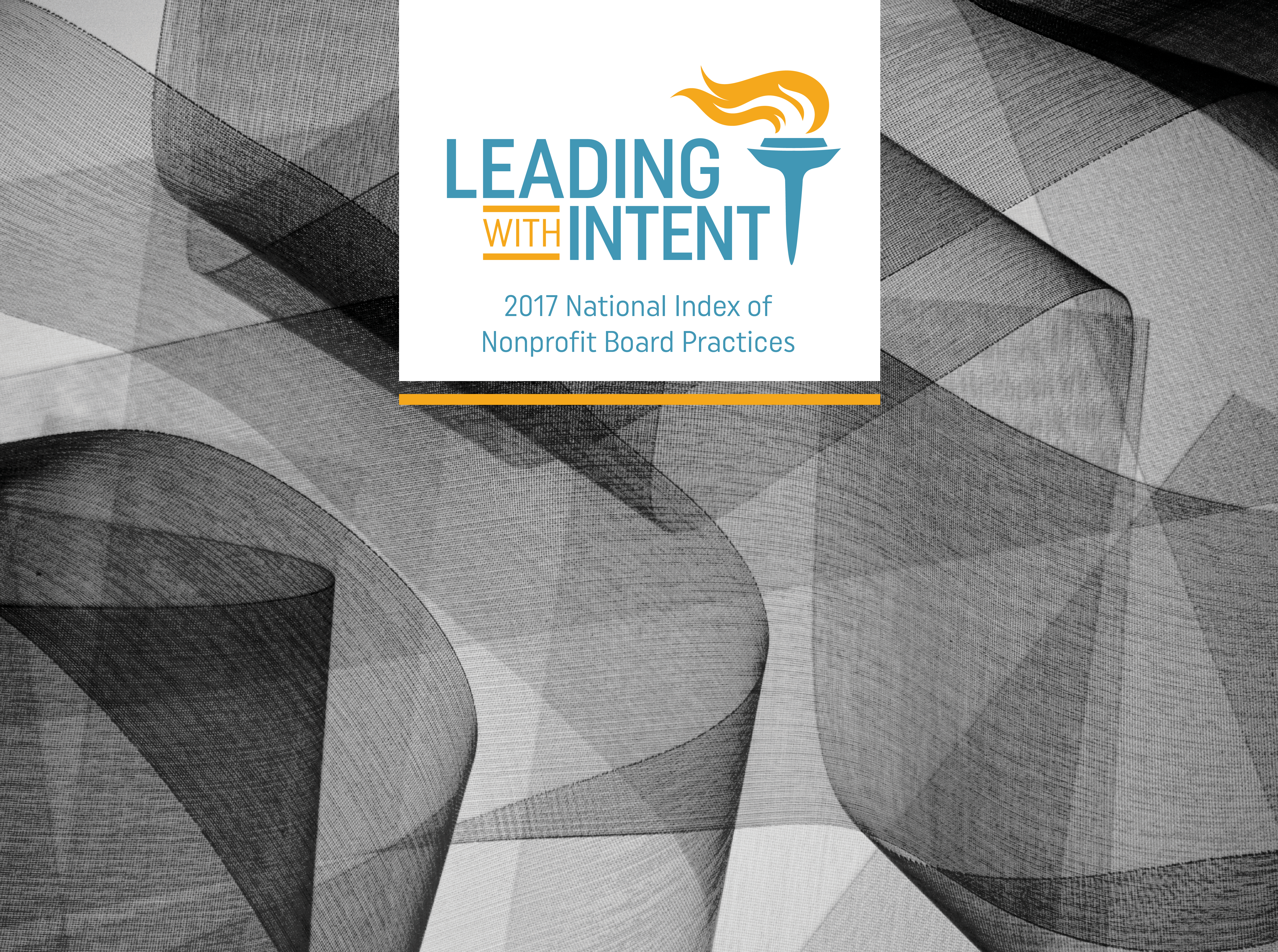 Is Your Board Structured for Impact?
Insights from Leading with Intent 2017
Join the conversation! Use our hashtag, #BuildYourBoard
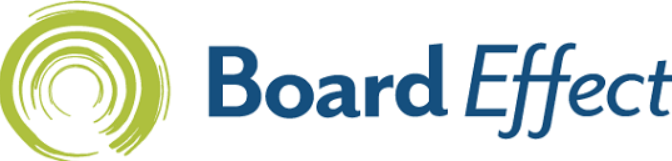 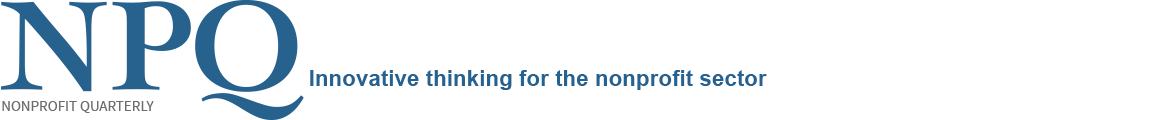 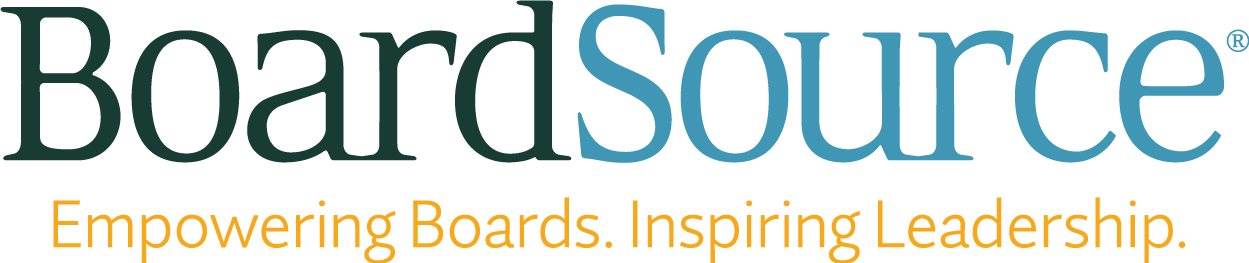 Hosted by
Sponsored by
Today’s Conversation
Does Board Structure Matter?
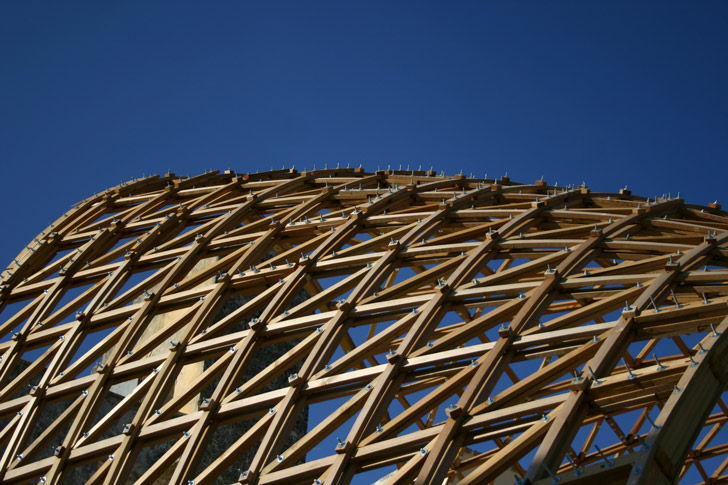 About the Study
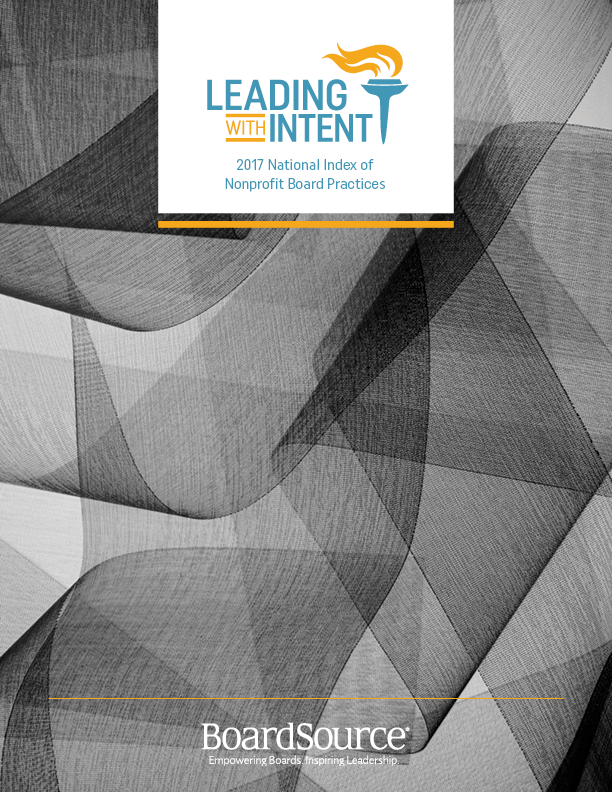 Biennial study of board composition, culture, and performance. 
First data collected in 1994.
Moment in time snapshots of board strengths and challenges.
Convenience sample of executives and board chairs.
Available for download at leadingwithintent.org.
About the Respondents
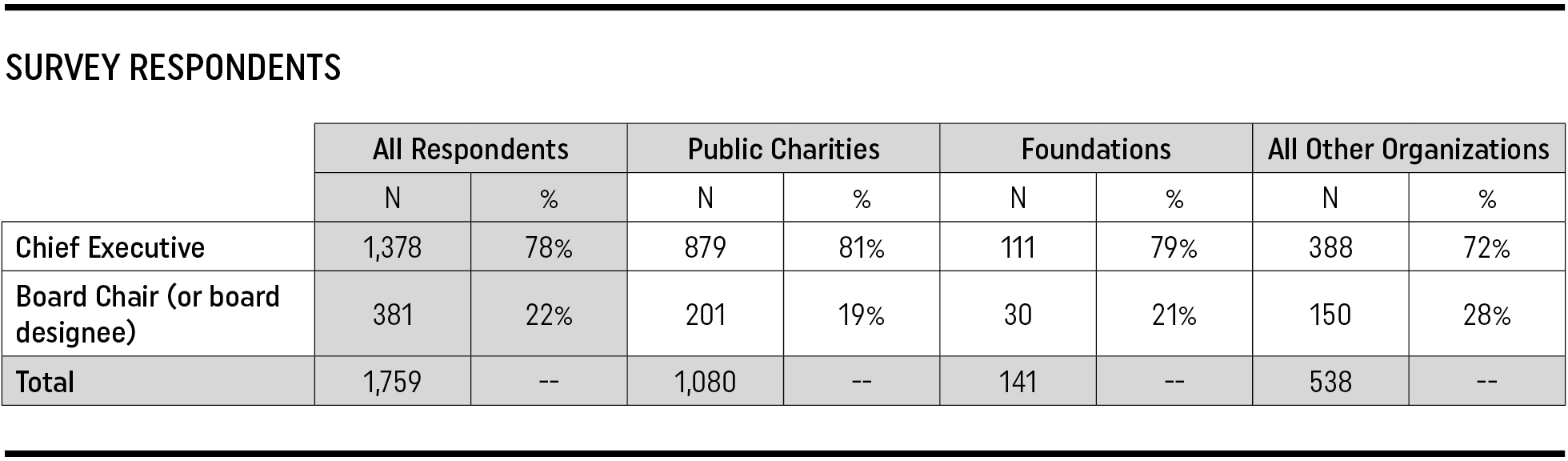 A Snapshot of Who Boards Are and How They Work
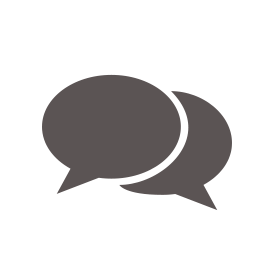 What Matters Most?
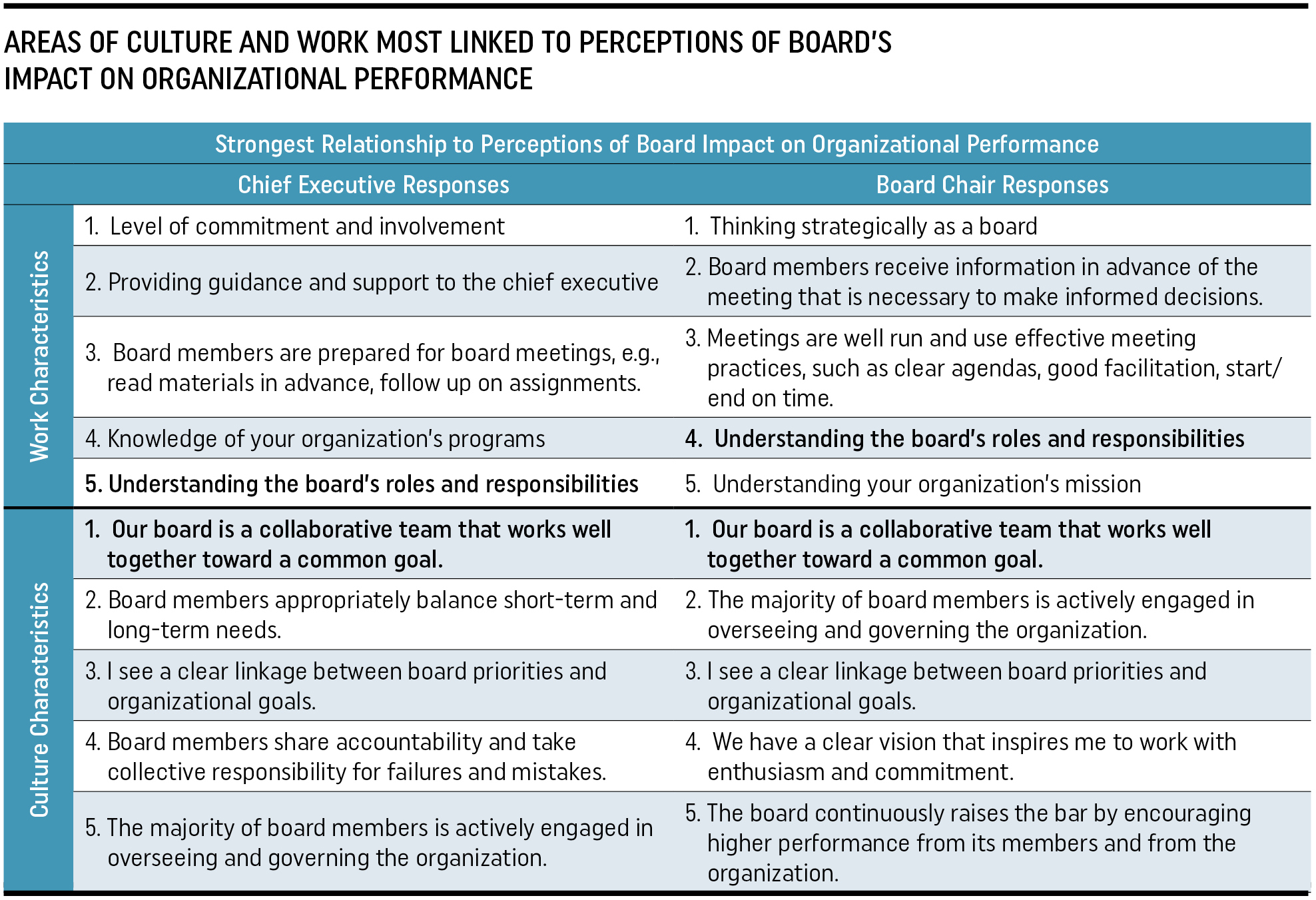 Structuring Quality Board Meetings
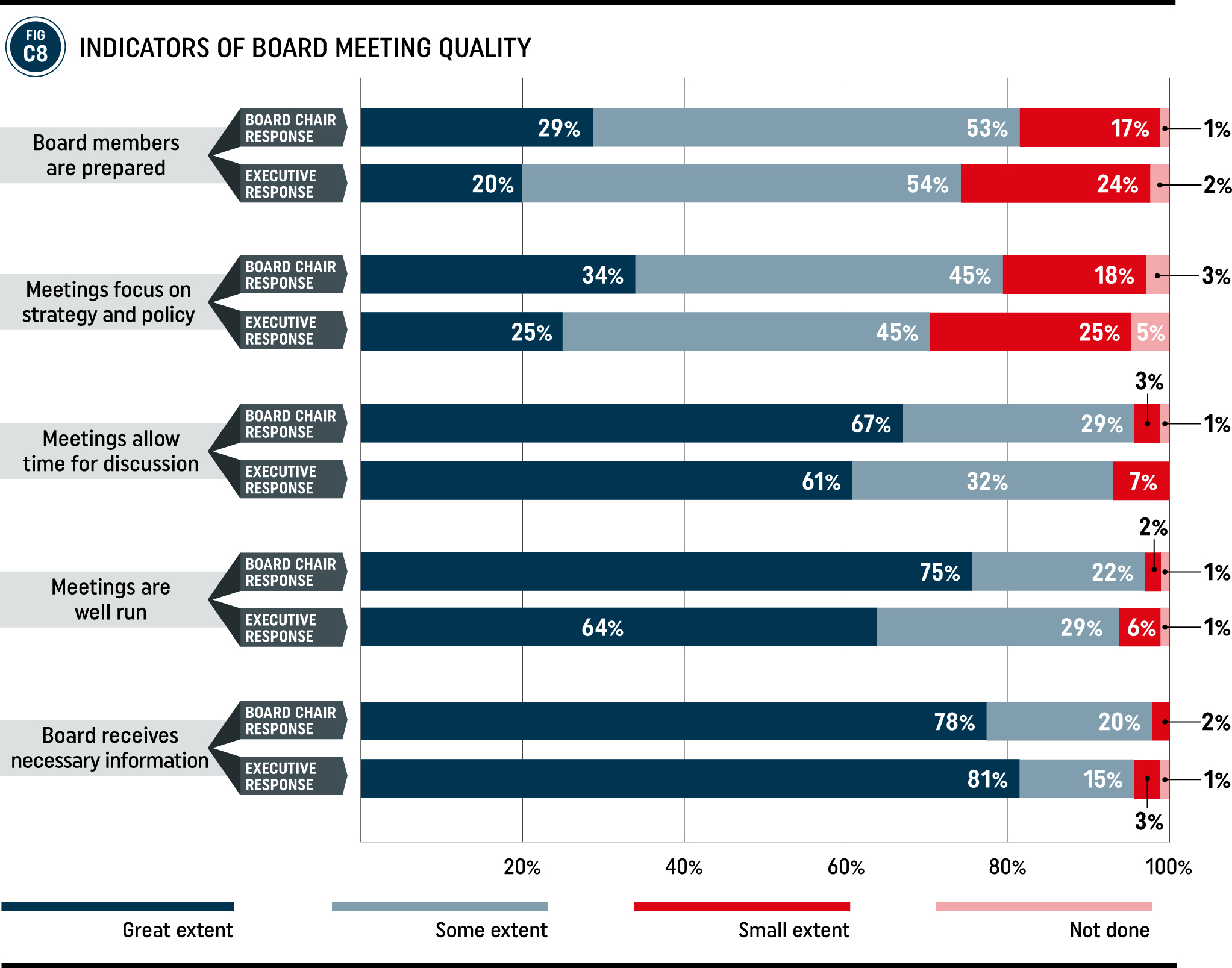 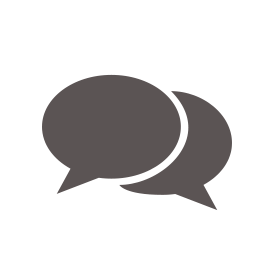 Structuring Quality Board Meetings
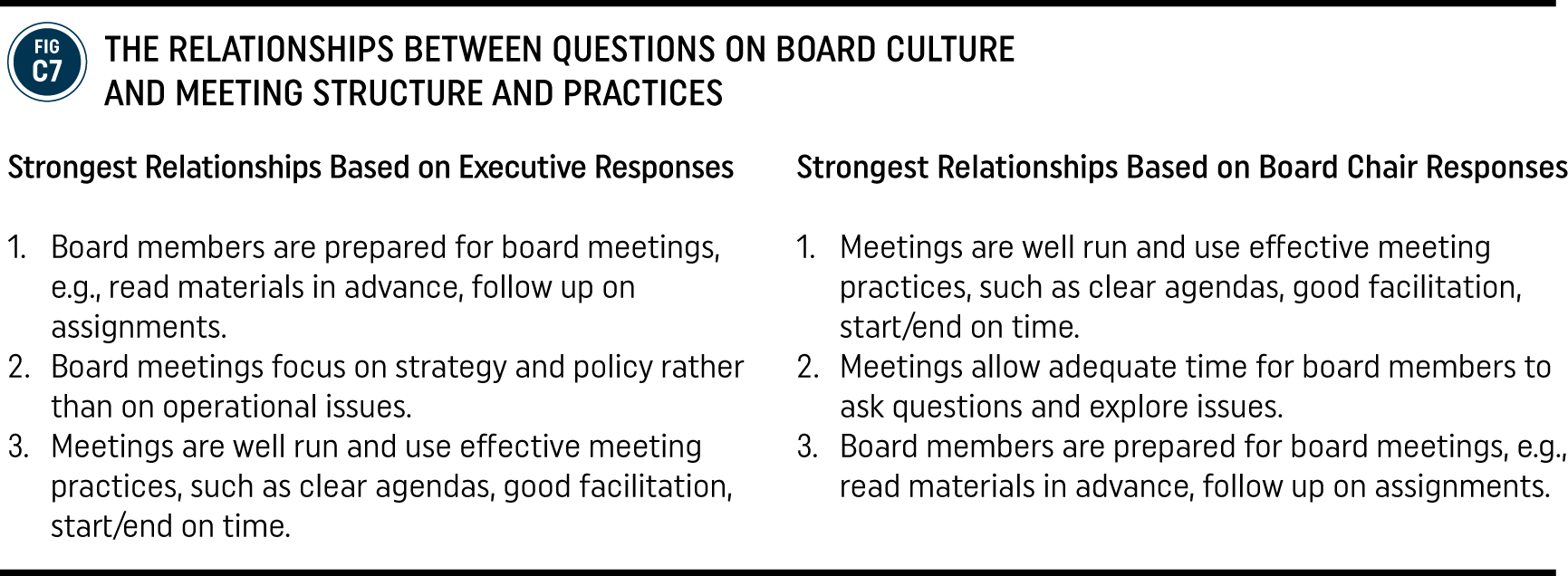 Board Meeting Preparation
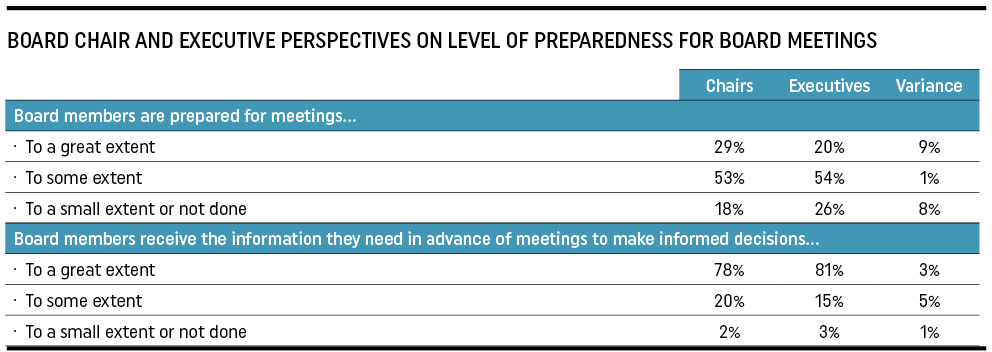 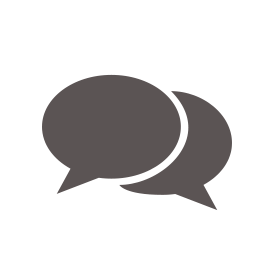 A Potential Blind Spot for Executives
Board Size: Trend toward smaller boards
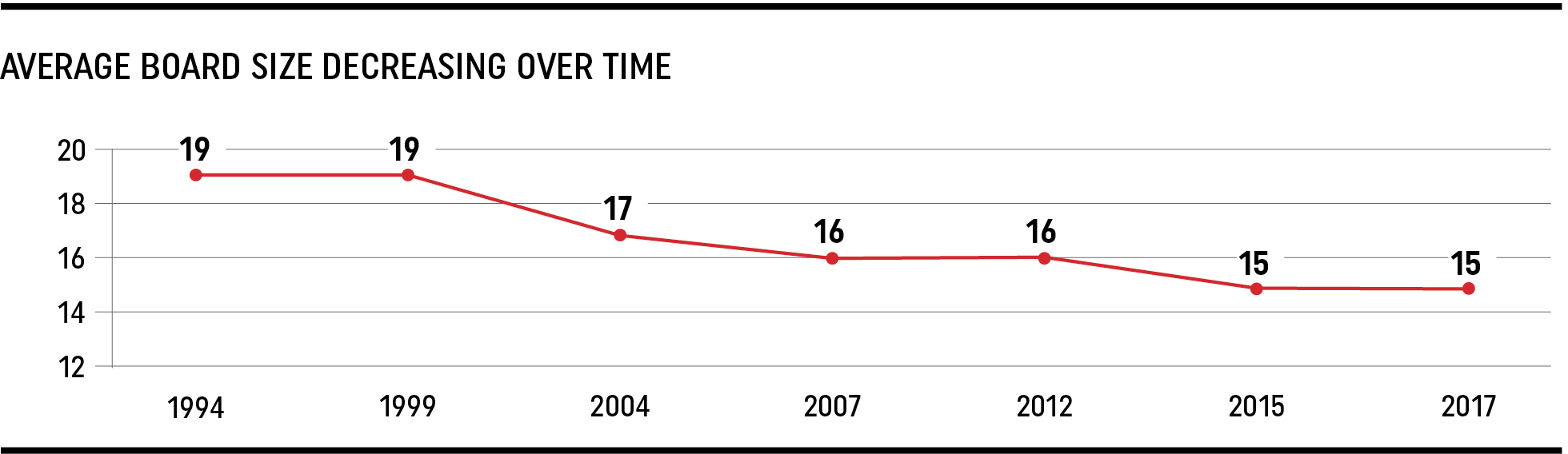 Meeting Practices by Board Size
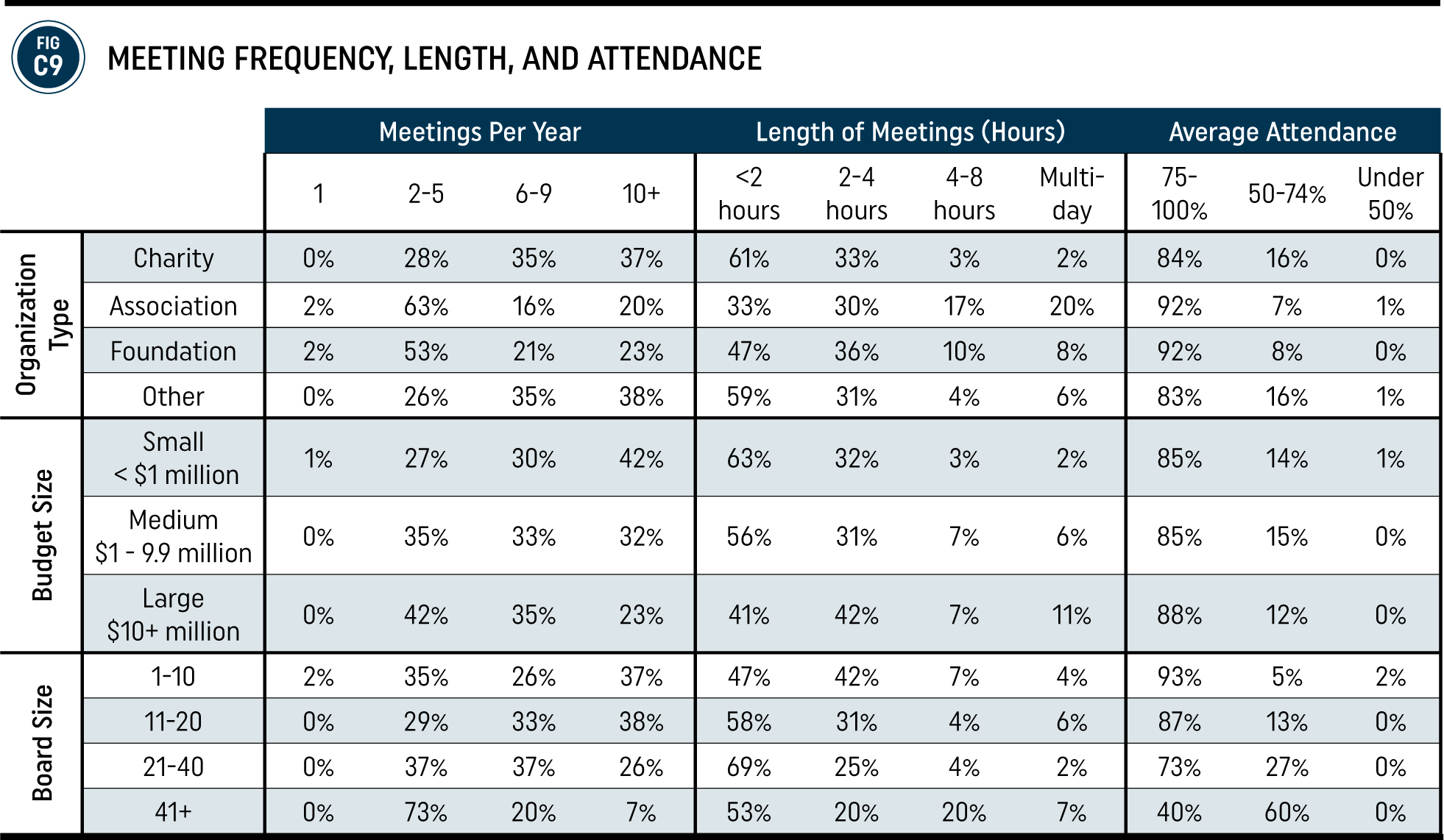 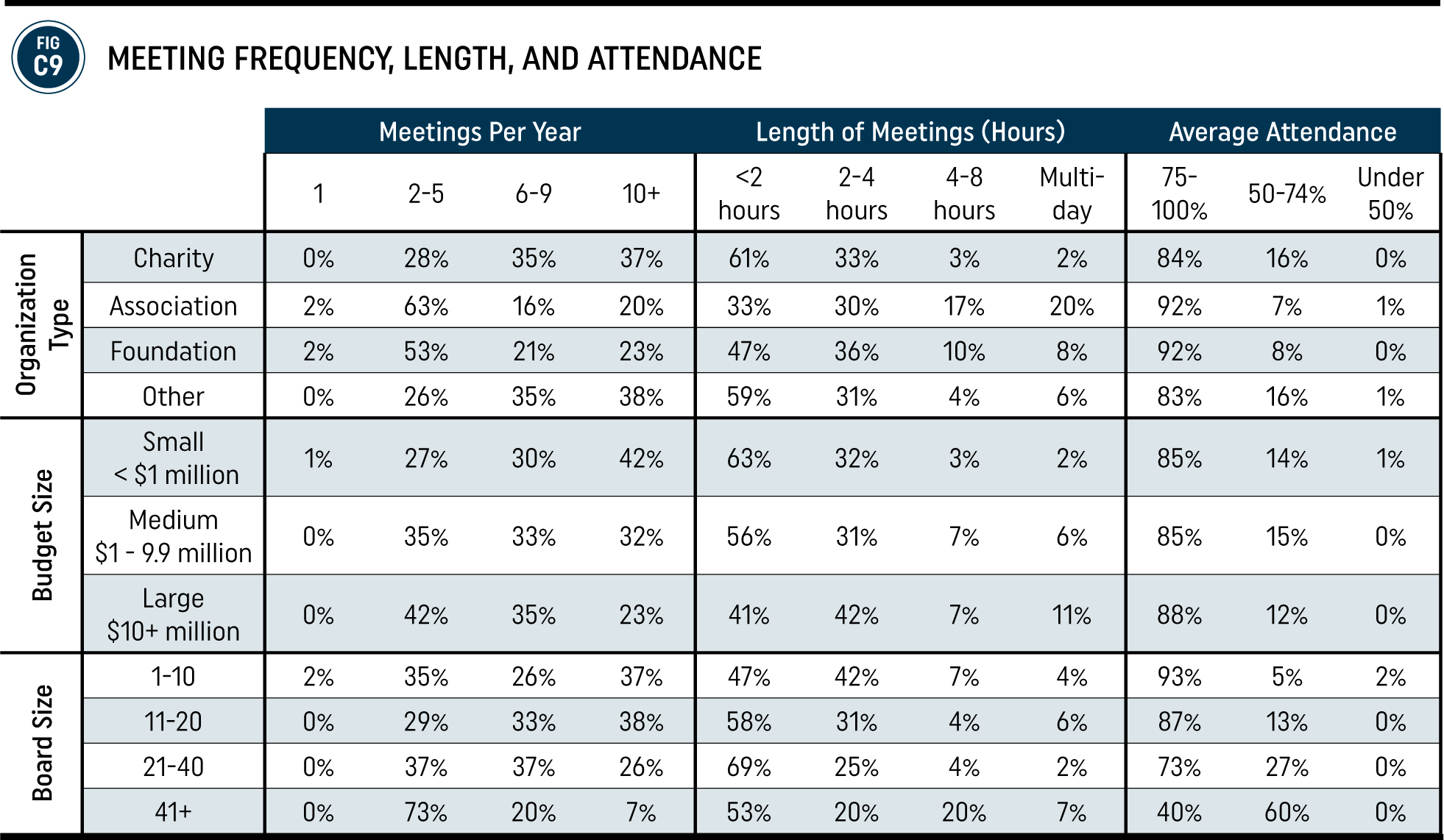 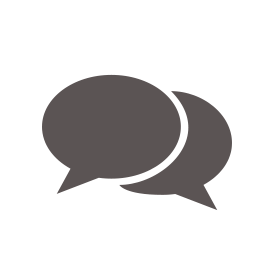 Reflection on Board Size
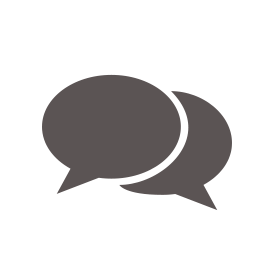 Term Limits: Adoption rates over time
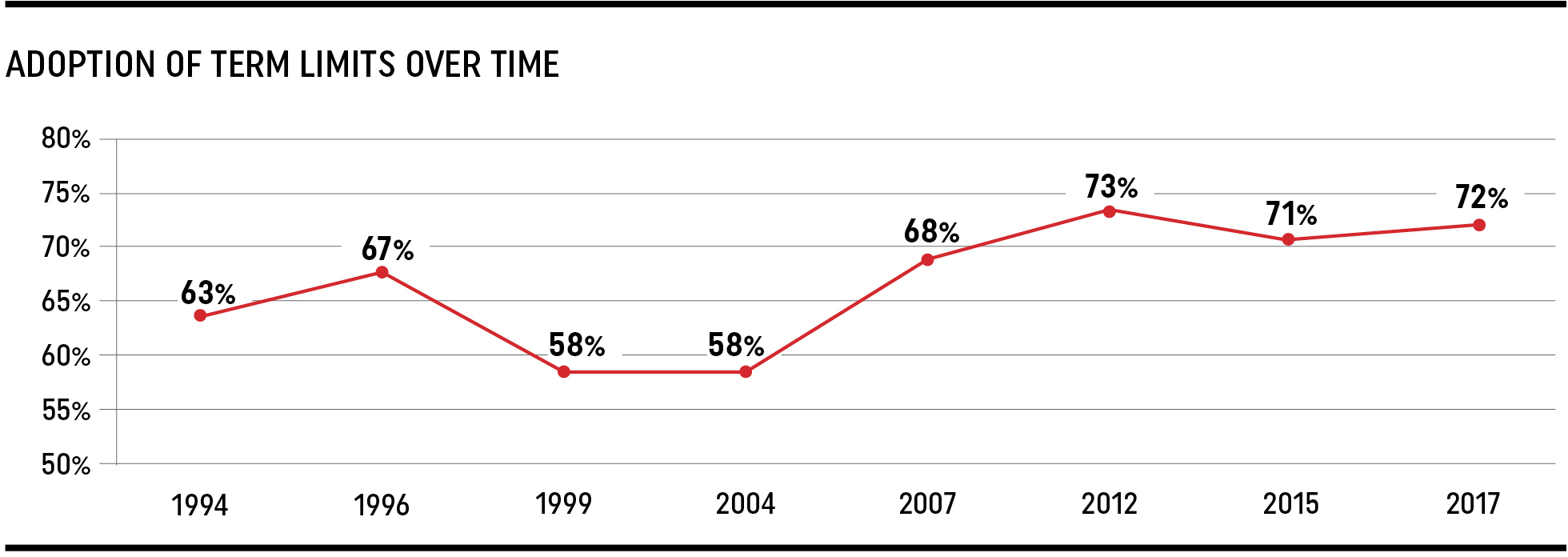 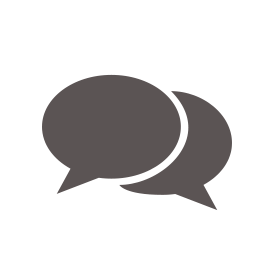 Committees
Average number of standing committees is 4.5 (down from 6.6 in 1994)
Most common committees:
Executive (76%)
Finance (76%)
Governance (70%)
Fundraising (53%)
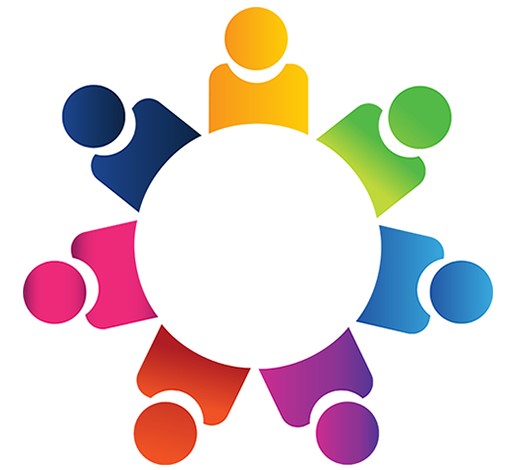 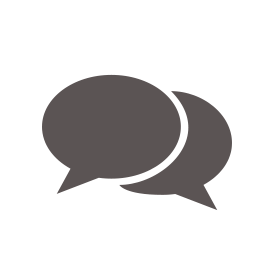 Reflection on Standing Committees
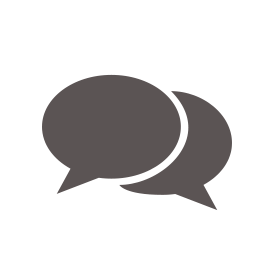 The Importance of the Governance Committee
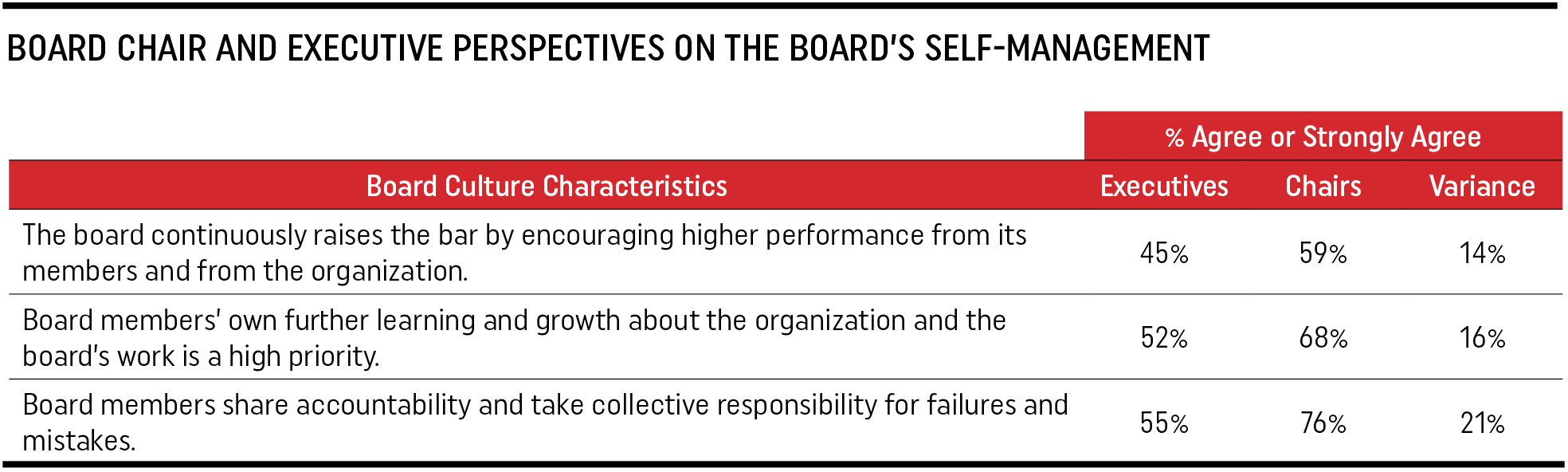 Learn More & Take Action
Download the report at leadingwithintent.org
Join future webinar discussions, hosted by Nonprofit Quarterly:
November 14th: The Importance of Board Understanding of Programs
December 12th: The Critical Role of Board Chairs
Use “Opportunities for Reflection” as a starting point for board discussion
Thank you for joining us!
Nonprofit Quarterly relies on your generous support. If you enjoyed this webinar, please consider donating today!
https://nonprofitquarterly.networkforgood.com/
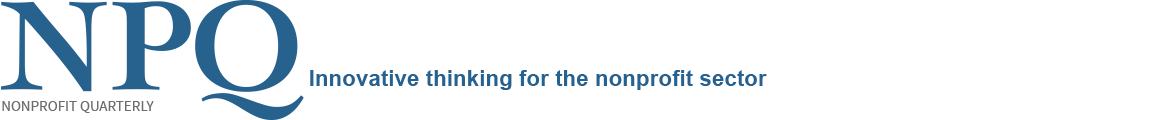 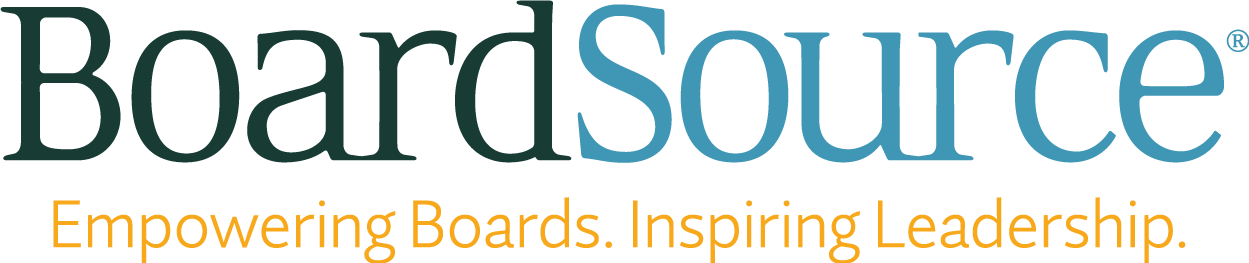 Share what you learned! Use our hashtag, #BuildYourBoard
20
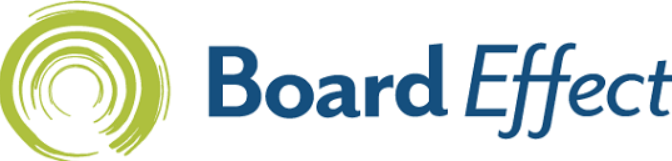 Sponsored by